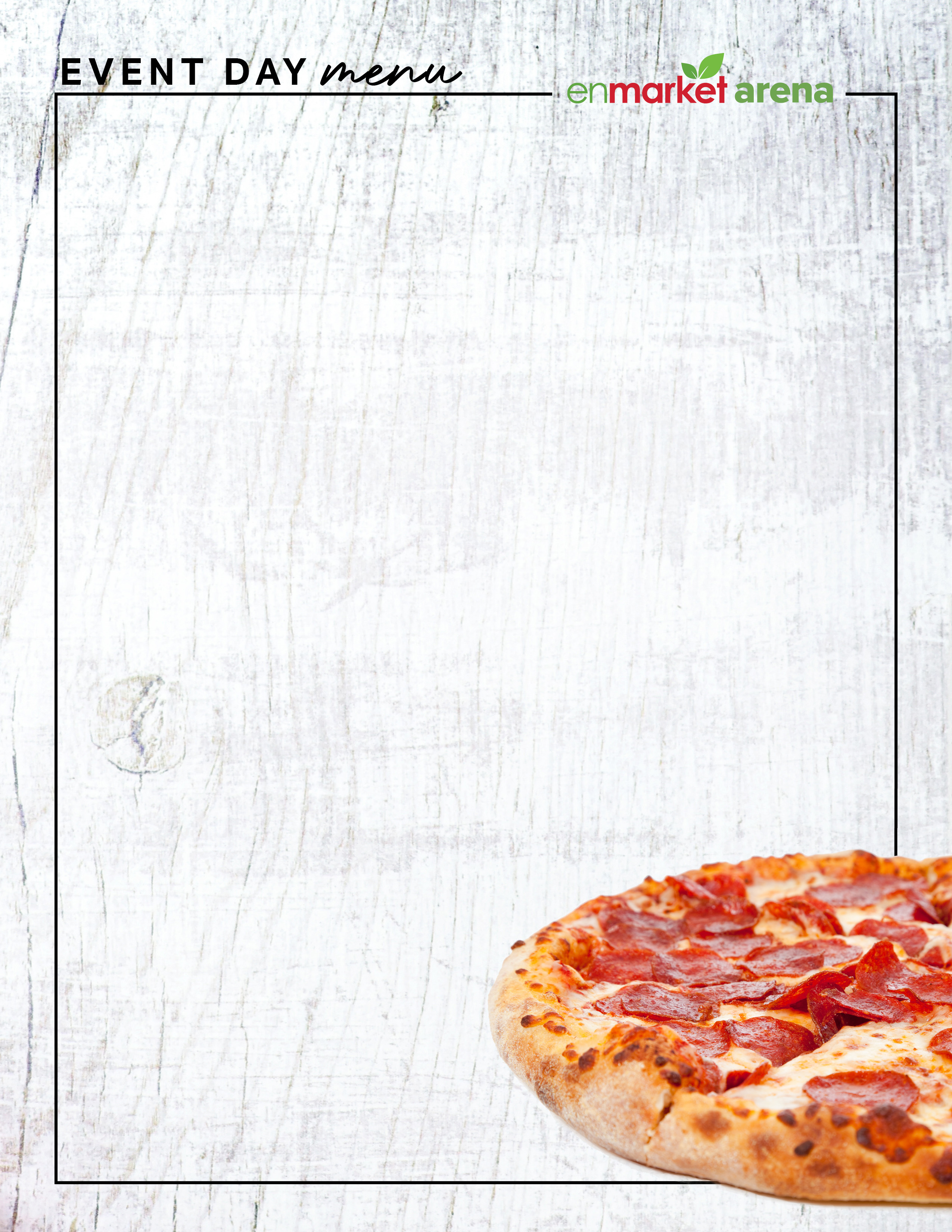 ALL SELECTIONS SERVE APPROXIMATELY 6 PEOPLE


CLASSIC POPCORNG V | 25
Endless supply of butter-flavored popcorn in a souvenir bucket

BOTTOMLESS SNACK ATTACK | 40
Spicy snack mix, pretzel twists, gourmet nuts and kettle chips

SALSA TRIO G V | 35
Pico de gallo, salsa rojo, black bean salsa & corn tortilla chips

BAVARIAN SOFT PRETZEL STICKS | 35  
Served warm with signature beer cheese sauce

CLASSIC CHEESE PIZZA V | 30
Crispy, crunchy, cheesy to the edge slices, topped with premium mozzarella cheese blend

PEPPERONI PIZZA | 35
Crispy, crunchy, cheesy to the edge slices, topped premium mozzarella cheese & pepperoni

FRITA FIESTA PLATTER | 90
CHOOSE ANY 5: Onion rings, stuffed jalapenos ,mac and cheese bites, chicken tenders, mozzarella sticks, spicy cauliflower, fried shrimp, and French fries.

CHICKEN TENDERS |75
BBQ sauce & buttermilk ranch dressing

HOT DOGS | 45
8 all-beef frank served with peppers, onions, sauerkraut, 
traditional rolls & condiments

LOADED FRIES | 45
Pico de gallo, jalapenos, corn bean salsa, 
sour cream and cheese
add chili | 10

CANDY SHOP | 60
Sweet goodies for the sweet tooth
ASK YOUR SERVER FOR THE CHEF'S VEGETARIAN CHOICE OF THE DAY
G GLUTEN-FREE | V VEGETARIAN | N CONTAINS NUTS